Multnomah ARES
Soundcard modes for fun and profit
and emergency services
Packet (RMS) vs soundcard modes
Soundcard modes
Works with poor signals
Huge number of hardware setup options
(can be) As much as 4-10x faster
Realistic file/image transfer

Fussy
Complicated setup
Packet
Works like email
Simple, reliable hardware
National, state ARES standard
Digipeater support

Requires strong signal
Slow (5-10kb file limit)
Packet (RMS) vs soundcard modes
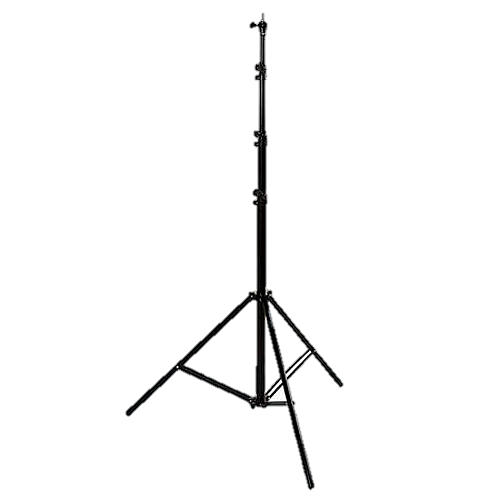 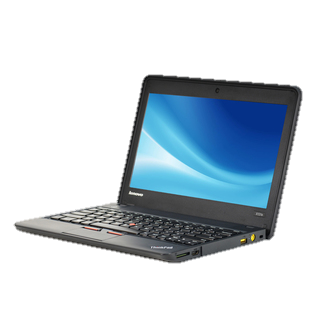 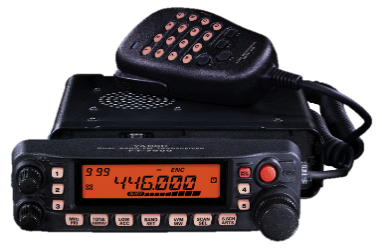 TNC
USB/Serial
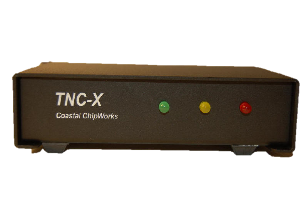 ASCII Text
Audio
Presents as a com port
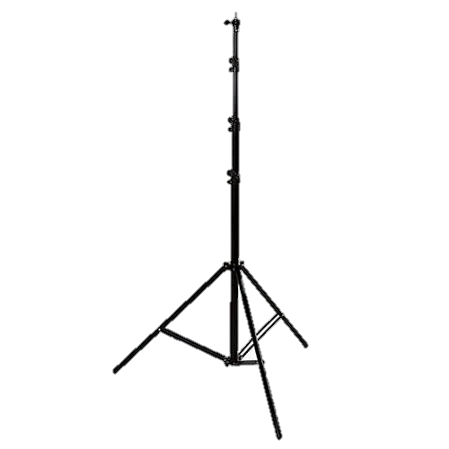 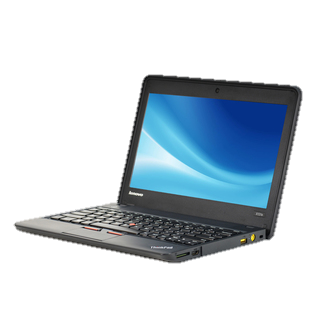 Digital Interface
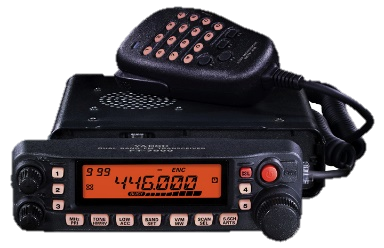 USB
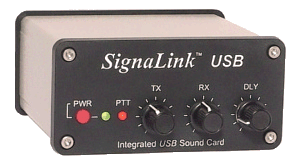 Digital data
Audio
Presents as a new soundcard (mic and speaker)
Other Soundcard hardware setups
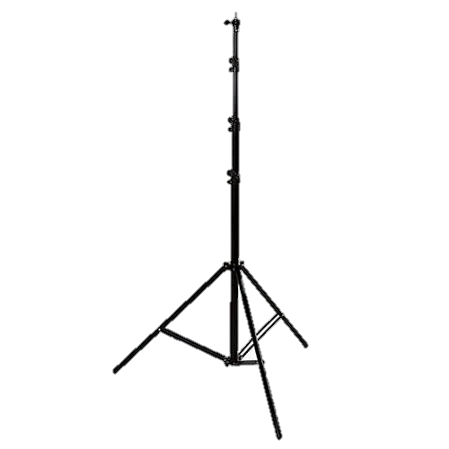 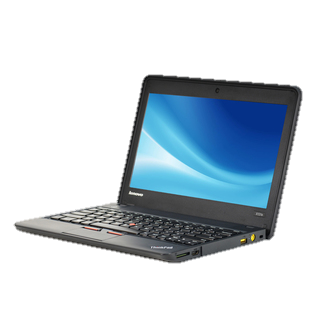 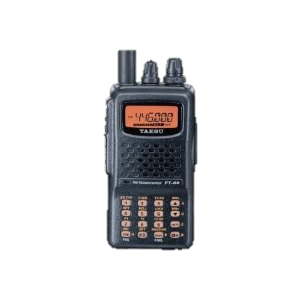 Digital Interface
USB
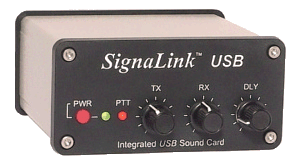 Digital data
Audio
Presents as a new soundcard (mic and speaker)
Who needs an interface?
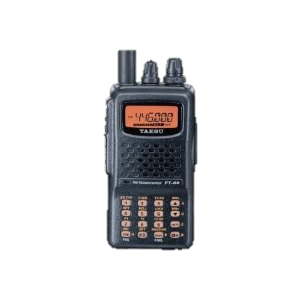 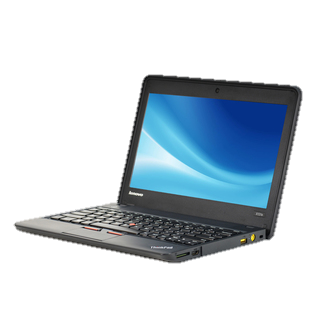 “Acoustic coupling”
Hold the mic up to the laptop or smartphone’s speakers
Works well with “forgiving” modes like SSTV and MT-63 
Not great for high-speed modes or digital image transfer
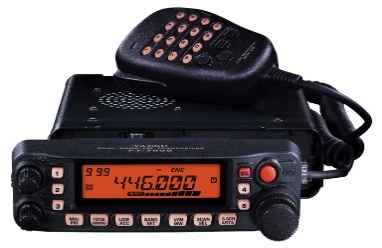 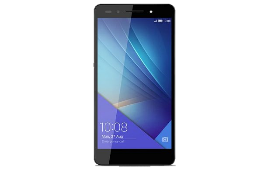 Soundcard Applications
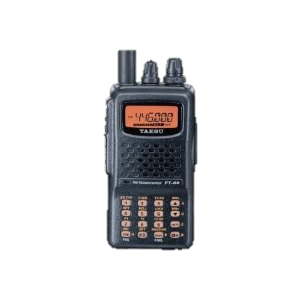 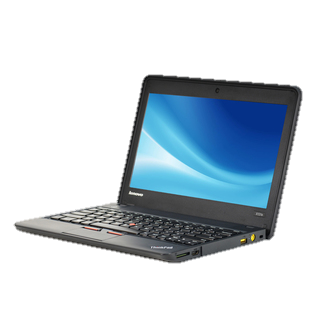 Hundreds of soundcard applications
90% are for HF bands
ARES is looking at three
FLDigi (mac or windows)
MMSSTV / MultiMode
EasyPal (windows)
More and more smartphone apps
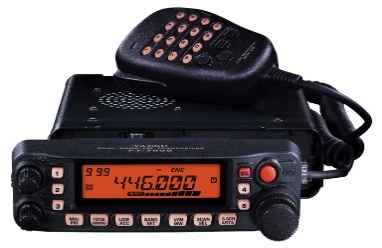 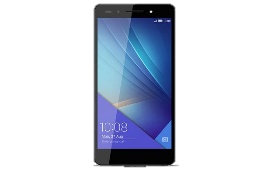 FLDigi
Free and supported on every platform
High and low speed modes
Supports ICS forms
Pre-written text
Keyboard to keyboard chat
MT-63 mode, slow but very reliable. Text only mode
8PSK mode can do file transfers of 50kb in 120 seconds
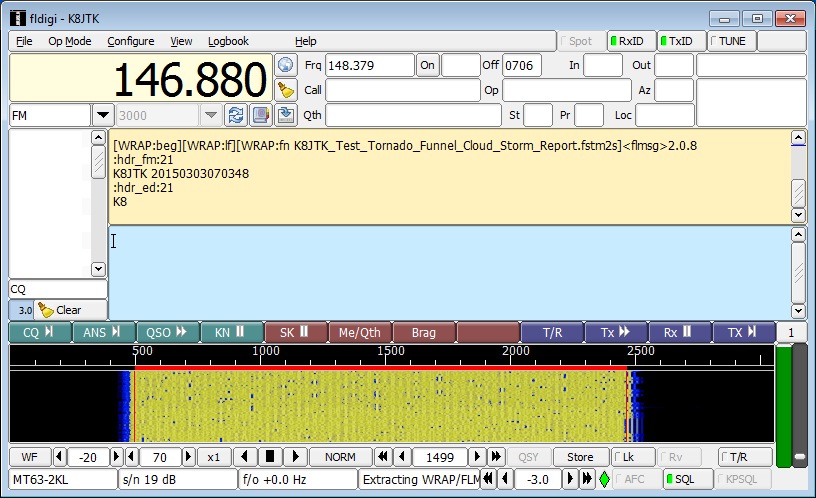 SSTV
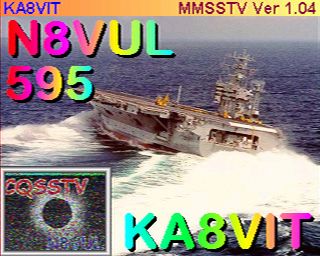 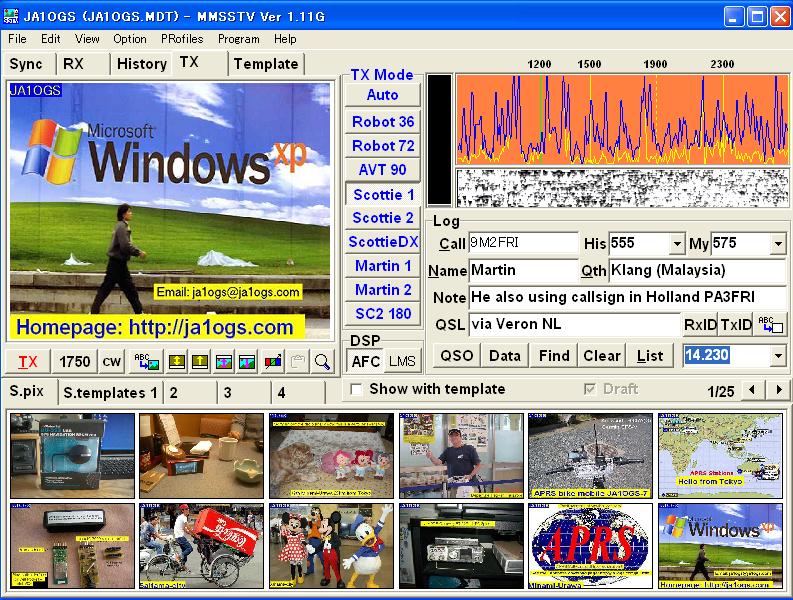 Slow Scan Television
Used for sending images – like color faxes
Clarity is proportional to signal quality
Gets fuzzy as signal gets worse
Works with acoustic coupling


MMSSTV for windows
MultiScan/MultiMode for OSx
DroidSSTV and SSTV (black cat)
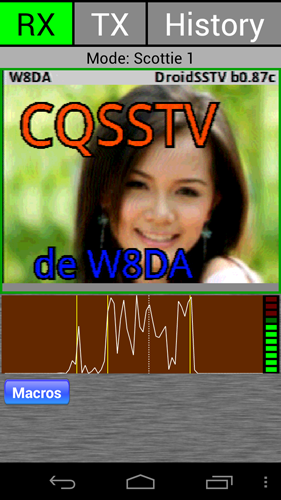 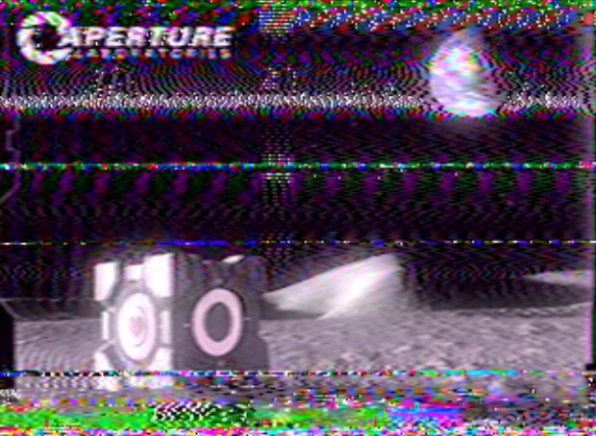 EasyPal
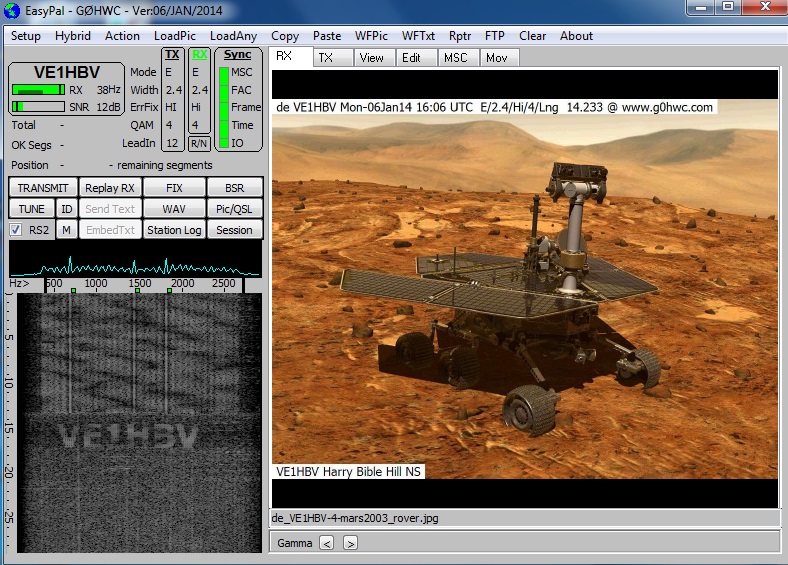 Digital (ADTV)
High Quality images
Won’t work with poor signal levels – fussy in the field
No more development
Neighboring counties have standardized on SSTV
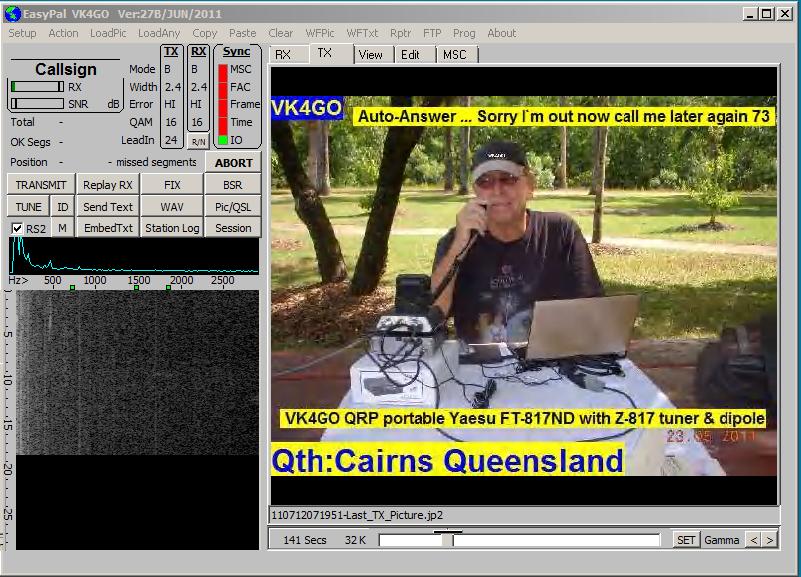 How is McARES using Soundcard modes?
Images to the County and City EOC is first on the list
Equipment
Two digital kits
County funded
Packet, soundcard modes
Signalink installed at the EOC
Planning
Several meetings with MCEM and county GIS
EOC procedures
Field procedures
Training and critical mass
We are just starting out, survey has indicated interest
Looking for a digital net manager (will train!)
Looking for soundcard elmers
Have a council crest 440 repeater available for practice
Field Team training on the digital kits